OAuth
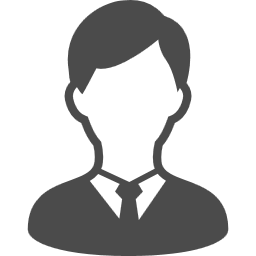 ③ トークン発行の可否
① ユーザ → 利用 → メーラ
② メーラ → トークンの要求 → 認可サーバ
③ 認可サーバ → トークン発行の可否 → ユーザ
④ ユーザ → トークン発行の許可（ログイン） → 認可サーバ
⑤ 認可サーバ → トークン → メーラ
⑥ メーラ → トークン → メールサーバ
⑦ メールサーバ → トークン → ユーザ
④ トークン発行の許可（ログイン）
認可サーバ
② トークンの要求
① 利用
⑤ トークン
メーラ
⑥ トークン
⑦ メール
メールサーバ